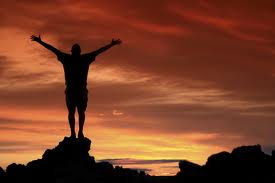 Congregations and Beyond
General Assembly, Louisville, KY
Rev. Dr. Terasa Cooley
June 20, 2013
Because the world is changing…
From passivity to interactivity
From institution to grassroots
From face-to-face to virtual
Spiritual Innovation
Innovation a communal event
Explosive periods of change
Requires adaptive change
Changes in Living
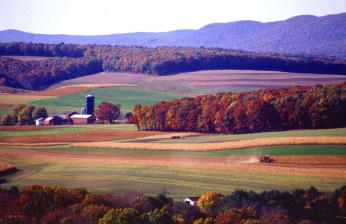 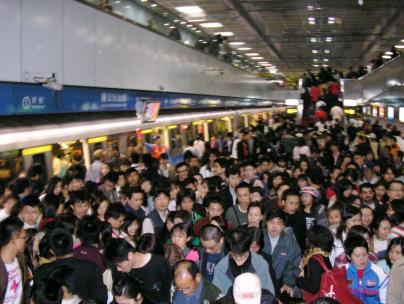 Changes in transportation
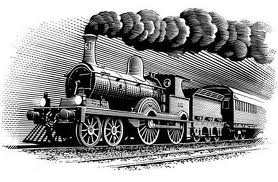 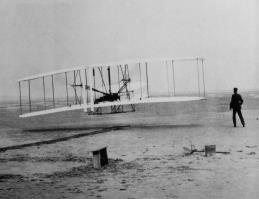 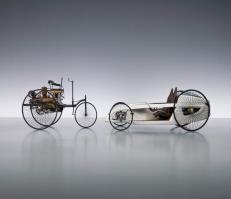 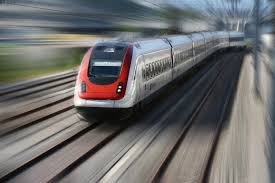 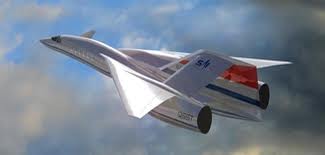 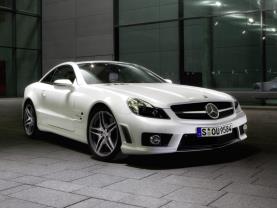 Changes in Food
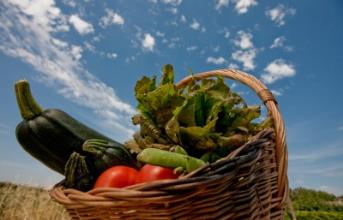 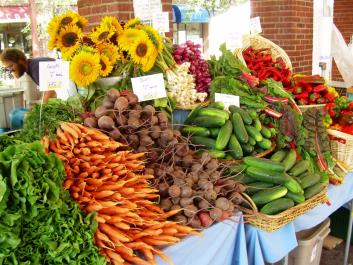 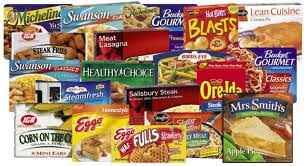 Changes in Communications
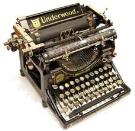 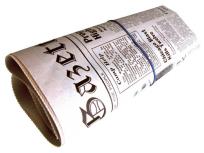 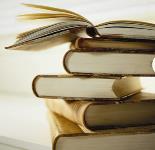 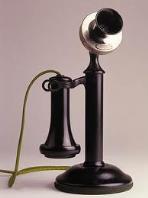 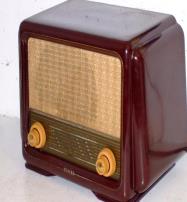 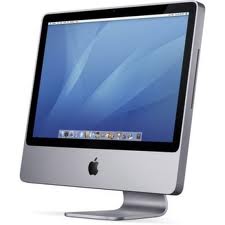 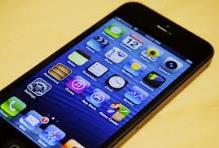 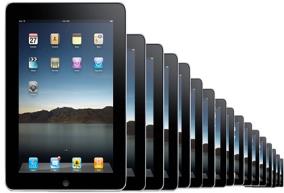 Social Media Revolution
Play Video on YouTube
Question
Draw a thread between what you know of your grandparents’ lives, your parents’ lives and yours over time.

	What are the significant changes? 
		How do they impact your life?

			How will the next generation live?
Changes in religious life
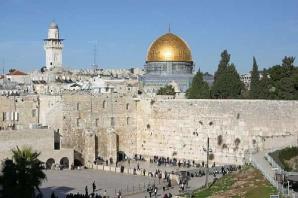 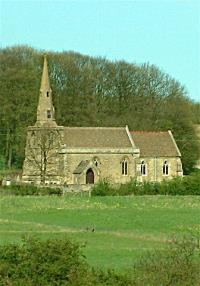 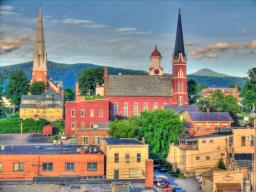 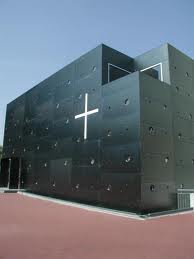 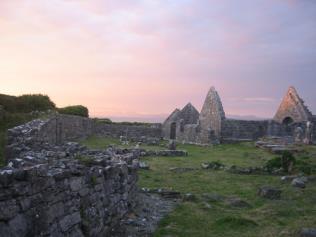 Vital Congregations
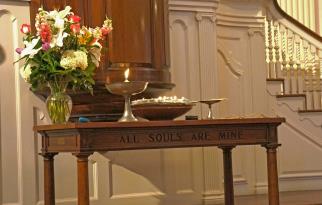 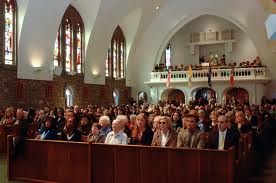 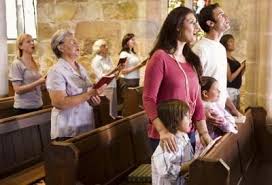 Alternatives to Church
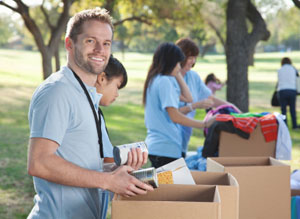 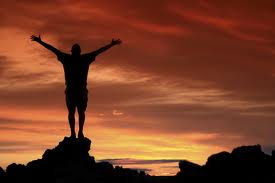 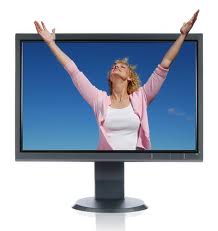 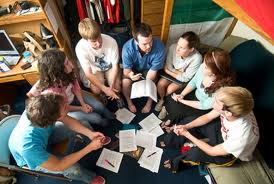 Questions
Do you know people who are “spiritual but not religious”?  What do you think they are looking for? 

How might congregations help meet these spiritual needs?
Institutional implications
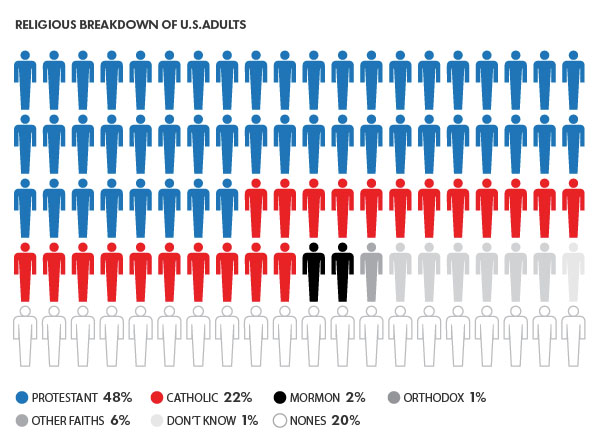 Rethinking Everything….
Play Video on YouTube
Implications for UUA
Moving from
“We can do it” to “Who is doing it”
“We can build it” to “who is building it and how can we partner with them”
 “Who owns it” to “how can we work together”
Implications for Congregations
Moving from …
Age segregation to multigenerational
Emphasis on excellence to all to small group experiences
“member programming” to “outside of the church” thinking
Liberating Hope by Michael Piazza
Implications for Congregations
Moving from 
“we offer all things to all people” to “what can we curate and interpret for our people” 
“how do we serve us” to “whom do we serve?” 
Traditional to innovative
Member to participant
Questions
How do you view these institutional transformations? 
Where do you see opportunities? 
Where do you see challenges?
Opportunities for social transformation
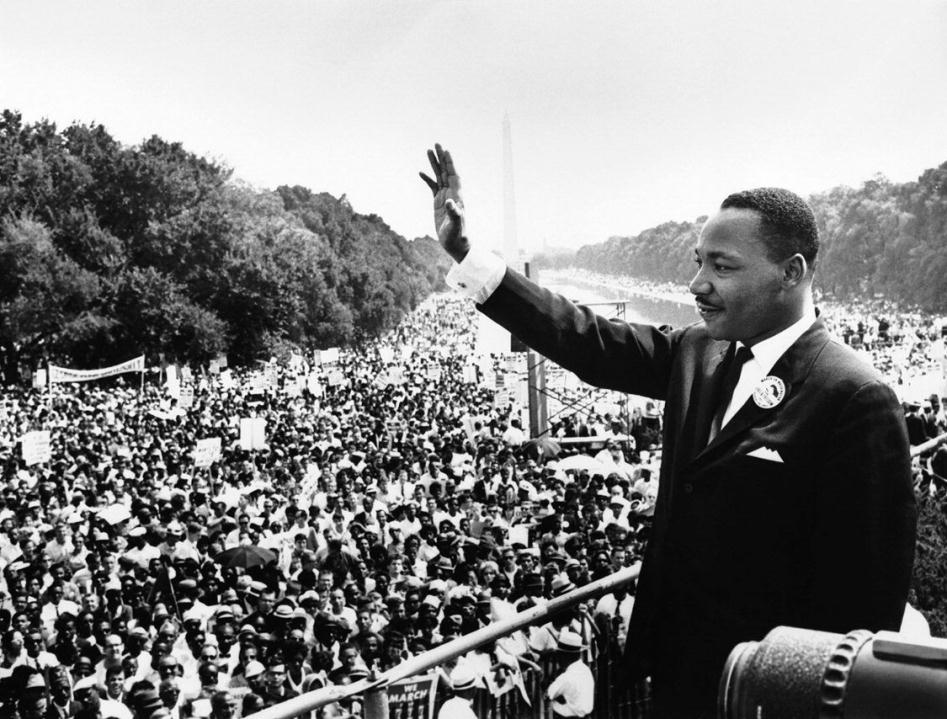 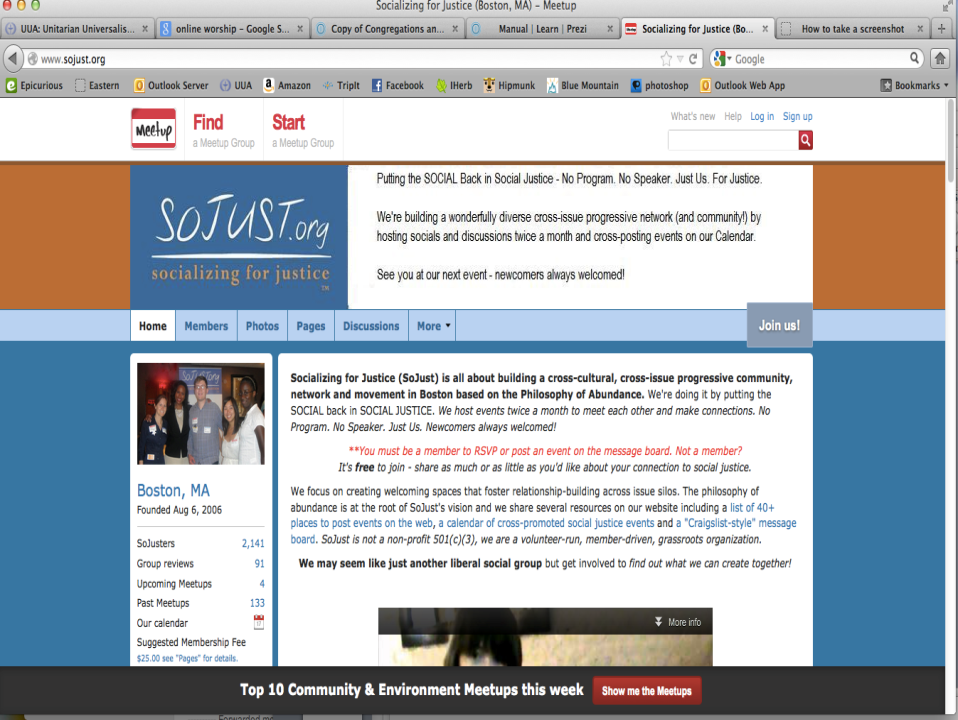 Cognitive Surplus
Opportunities for immediate engagement
Building upon people’s passions
Grassroots
Values based
Use of new technologies
Apps
Games
Meet-ups
Social network sites
Crowd-sourced problem solving
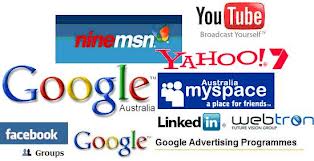 Assumptions
Requires cultural, adaptive change
Congregations still central
Shared ministry
Need collaborative partners
Break down silos
Multitude of models and modes
Culture Change
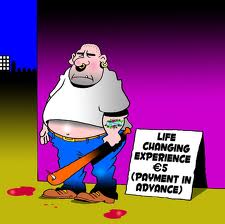 For the future
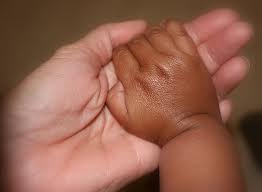